AR Systems, Inc Training Library Presents
1
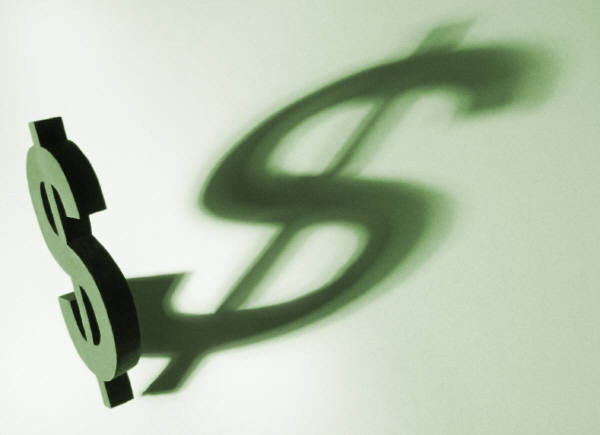 Pharmacy Challenges

Instructor:					Day Egusquiza, Pres
							      AR Systems, Inc
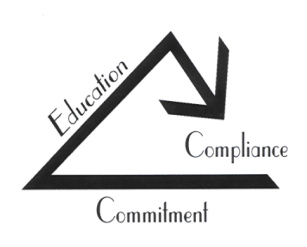 2020
Lost Revenue and Compliance Risks
2
Multiple issues were identified during the charge capture audit- J code

J code :   the J code assigned has a dosage assigned.  It is used when determining ‘units’ for submission on the UB.
J code:    the J code assigned dosage does not match the dosage on the CDM.
J code:    the math/multiplier does not match the J code assignment.  Multiple times it did not match the dosage on the CDM.  Many times the dosage for the CDM was missing so a match could not happen.
Total units is the total amount administered –multiplier applied to the J code units.  It is NOT each injection of the drug. 
Dosage /concentration & routing is missing from many CDM narratives.  (IV, oral, and dosage so the J code multiplier can work.)
2020
Wastage documentation and JW for Traditional Medicare as appropriate
3
CMS Pub 100-04 Chpt 17 Section 40 –instructions for billing discarded drugs for single-dose vials/SDV.  For multi-dose vials/MDV, it is inappropriate for providers to charge for waste.
CDM narratives must show amt to determine – SDV or MDV.  If SDV, then nursing and/or pharmacy must document the wastage in the legal medical record. (If charting in a stand alone system, how will it get to the EMR?  Scan or re-chart?)
Once the wastage is documented, then the JW will be applied for SDV only.   Who is doing the actual dosage for the JW?  Look at the J code dosage, match to the actual given dosage and compute the wasted amt. 
 (EX:  Bendamustine 25 mg/m; soln 4ml vial.  42 units were billed as wasted on the UB.  Unable to see if this item represented a SDV.  No waste was found documented for this item. All disallowed. )
Is there a ‘universal’ place in the EM R for ALL wastage to be clearly documented in all areas?  Labeled:  SDV Wastage..  YAHOO!
2020
Self Administered Drugs/SAD – orals, ointments, self administerable meds
4
Traditional Medicare outpt only
Office of Inspector General: OIG Policy statement regarding hospitals that discount or waive amounts owed by Medicare beneficiaries for self-administered drugs dispensed in outpt settings.  
Two issues:   Submitting of  SADs on UB to Traditional Medicare and allowing patients to request financial hardship and discount or waive the non-covered SADS.
Self-administerable/drug is ‘usually’ self-administered (usually take on your own) and therefore is non –covered.  EX) Insulin.  Drug is non covered and therefore, the giving of the injection is non-covered.  
All SADs in an outpt setting are non covered and should be submitted using:   637 Rev code, assign A9270/non covered HCPC and attach modifier GY/patient responsibility.
Scrubber vs Epic.  Only Traditional Medicare, only outpt.  EXCEPTION:  Oral meds that are inherent to the surgery or cancer care are included and billed under 250.
CAHs are paid a % of outpt services. If billed under 250, they will be paid in error.
2020
Examples of challenging documentation.  #1
5
ER to Obs
CDM:  Lorazepam 2 mg/ml soln    6 units charged   4 documented   2 overcharge
MAR supports one, 1.5 mg dose; four 1 mg doses and one 2mg dose of this medication being administered this date for a total of 7.5 mg.  According to the J code/HCPC code attached to this charge- one unit represents ‘2 mg.’
Therefore, only four units should have been billed. Unable to tell is this is a SDV or MDV.  No wastage was documented.

Who Is doing the math with multiple dosages, multiple administrations and matching to the J code dosage?
2020
Examples of challenging documentation  - #2
6
Outpt Surgery:
CDM:  Lactated ringers solp      2 charged     2 documented    1  overcharge
Why:  Anesthesia record documents 1000ml of this IV fluid being administered intraoperatively.  Auditor assumed one unit of this charge represented a 1000 ml bag.  MAR documentation supports a 2nd bag being hung at 1202.  No provider order was found to support the 2nd bag hung.  (Auditor allowed the first bad since it was documented by the anesthesia provider. ) Disallowed 2nd bag due to no order.
Also there is no ‘dosage’ attached to the narrative so the ‘assumption’ was very gracious!   Would a payer do the same?
2020
#3 Example
7
Outpt surgery
CDM:  Lidocaine 2% soln      1 charged    1 documented??
Anesthesia record supports 40 mg of this medication being administered intraoperatively.  No mg/ml dosage concentration included in CDM to determine the total number of mgs one unit of this charge item represents.  Auditor allowed 1 unit assuming one unit of this charge item represents a dosage concentration of 20 mg/ml and a total volume of 2 ml (for a total of 40 mg/vial)  
Recommend facility add ‘mg/ml’ dosage concentration to the line item plus ensuring the pricing is accurate for the dosage.
Would a payer ‘assume’ dosage?  What about ‘at risk’ quality?
2020
#4  Example
8
ER to obs
CDM:  Fentanyl (PF) 50    4 billed    3  documented        1unit overcharged
MAR supports 150mcg being administered during the 1st ER visit and 50 mcg during the 2nd ER visit all on the same date.  According to the HCPC /J code attached to this charge, one unit represents ‘0.1 mg.”  Auditor would have allowed two units for the first ER visit and one unit for the 2nd ER visit.  As such, only three units should have been billed. 
Unable to tell if this is a SDV.  No waste documentation was documented.

Who does the math for the 2 ER visits in the same day and submits the correct units?  Is the pricing correct?
2020
#5 Example
9
ER to Obs
CDM:  Lorazepam 2 mg      2 charged    1 documented    1 overcharge
MAR supports two, 1 mg dosages of this medication being administered on this date.  According to this item, one unit represents ‘2 mg.’  As such, only one unit should have been billed.

This is a complete match.  No multiplier is necessary. 2 mg narrative, 2 mg J code.  Did the site accidently input ‘2’ as there were two separate dosages given of 1 mg?  Add all together and calculate units.
2020
AR Systems’ Contact Info
10
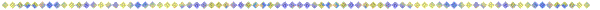 Day Egusquiza, President
AR Systems, Inc
Box 2521
Twin Falls, Id  83303
208 423 9036
daylee1@mindspring.com

HAVING  FUN!


NEW EXPANDED WEBPAGE: http://arsystemsdayegusquiza.com
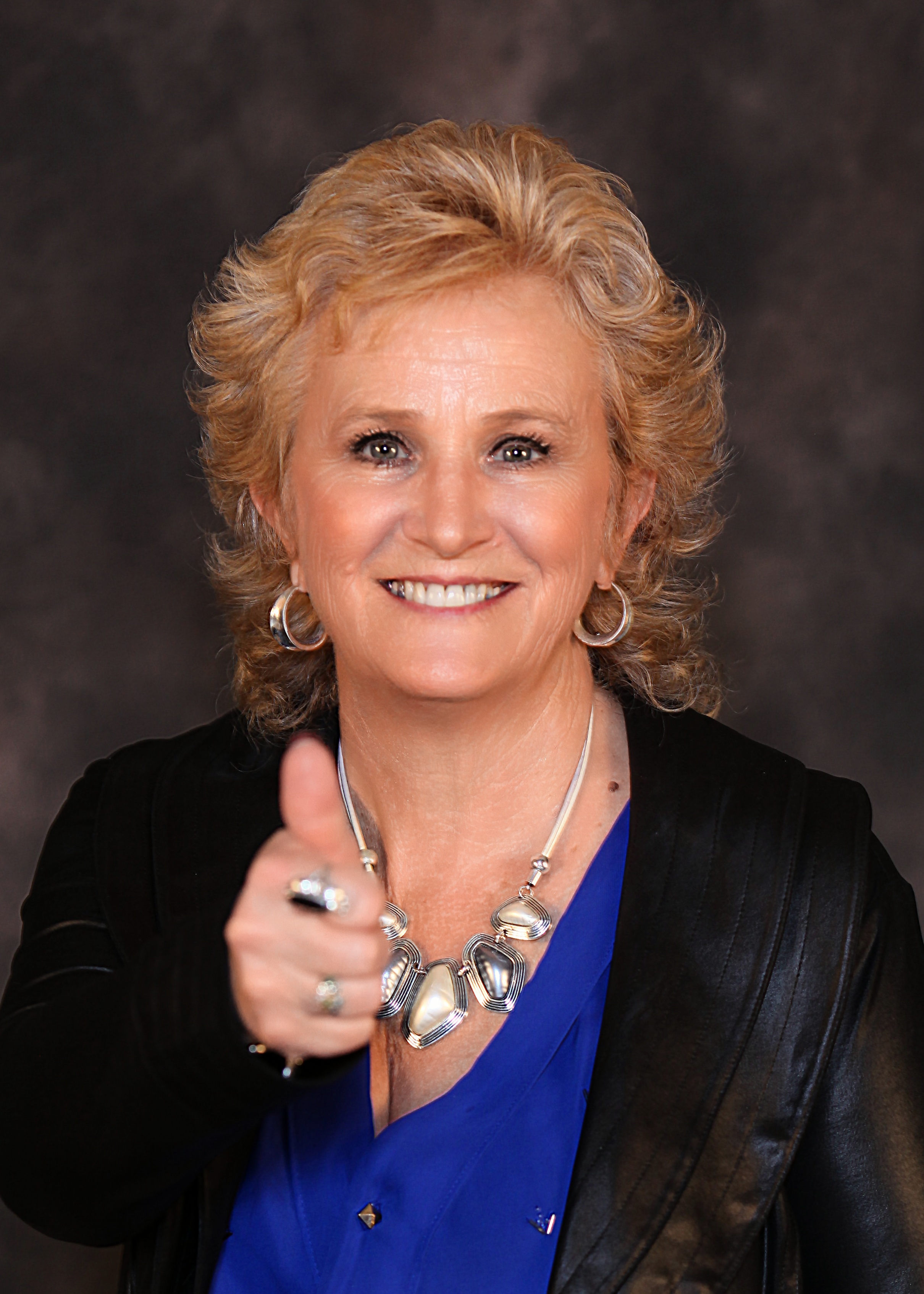 2020